几号jǐhào?
魏路貞
一 百yī bǎi
一 千 yìqiān
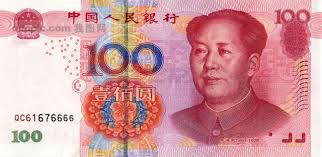 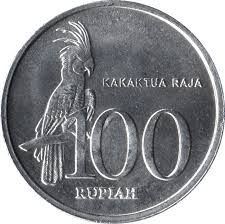 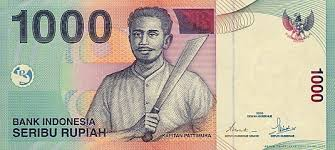 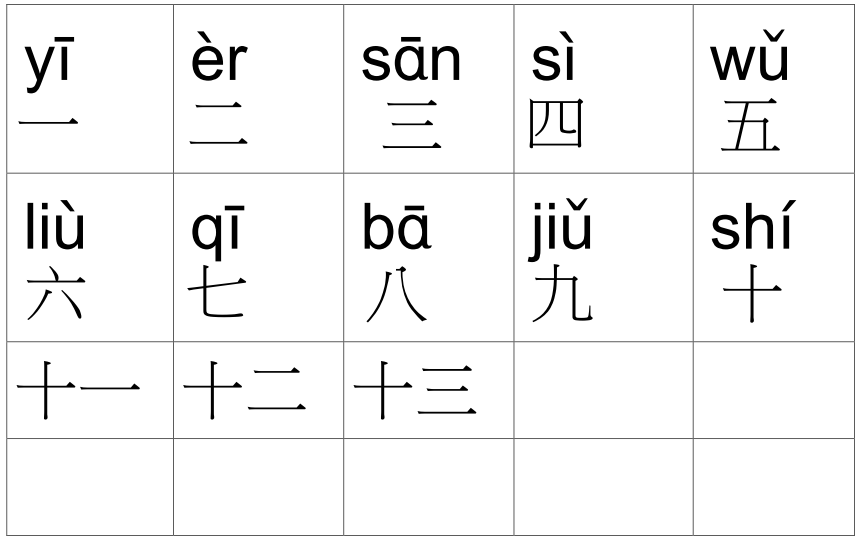 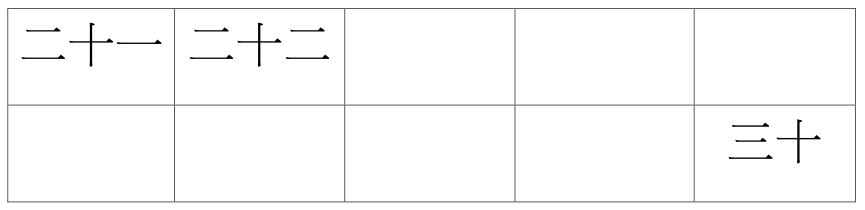 一 万 yīwàn
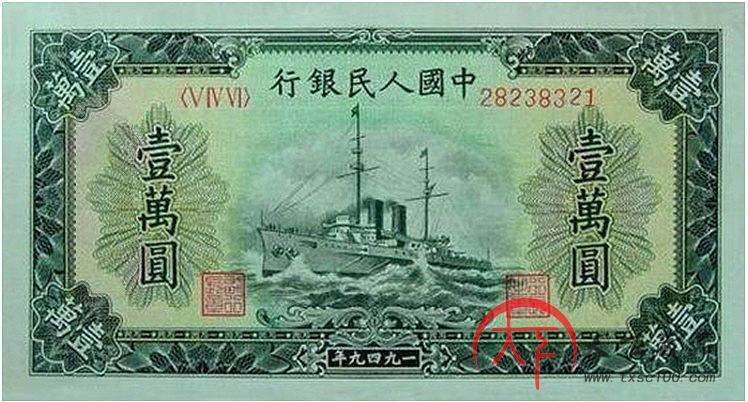 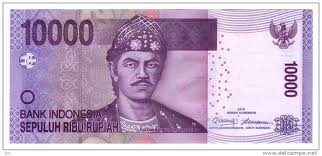